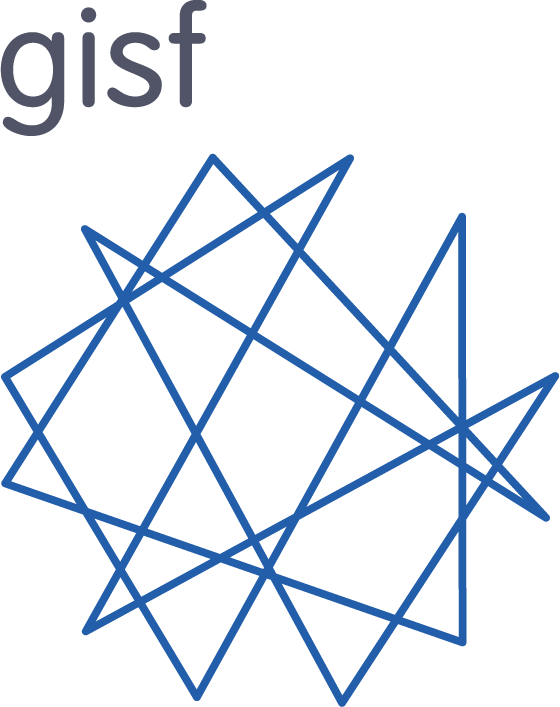 Security Orientations & Briefings
Raising Awareness
All staff must be adequately informed of organisations’ security policies and approach, and be aware of and prepared for the risks and challenges they may face in the course of their work and travel.
A security orientation/induction should be provided to all new staff at the start of their employment.
Context-specific security briefings should be provided to all travelling staff and visitors.
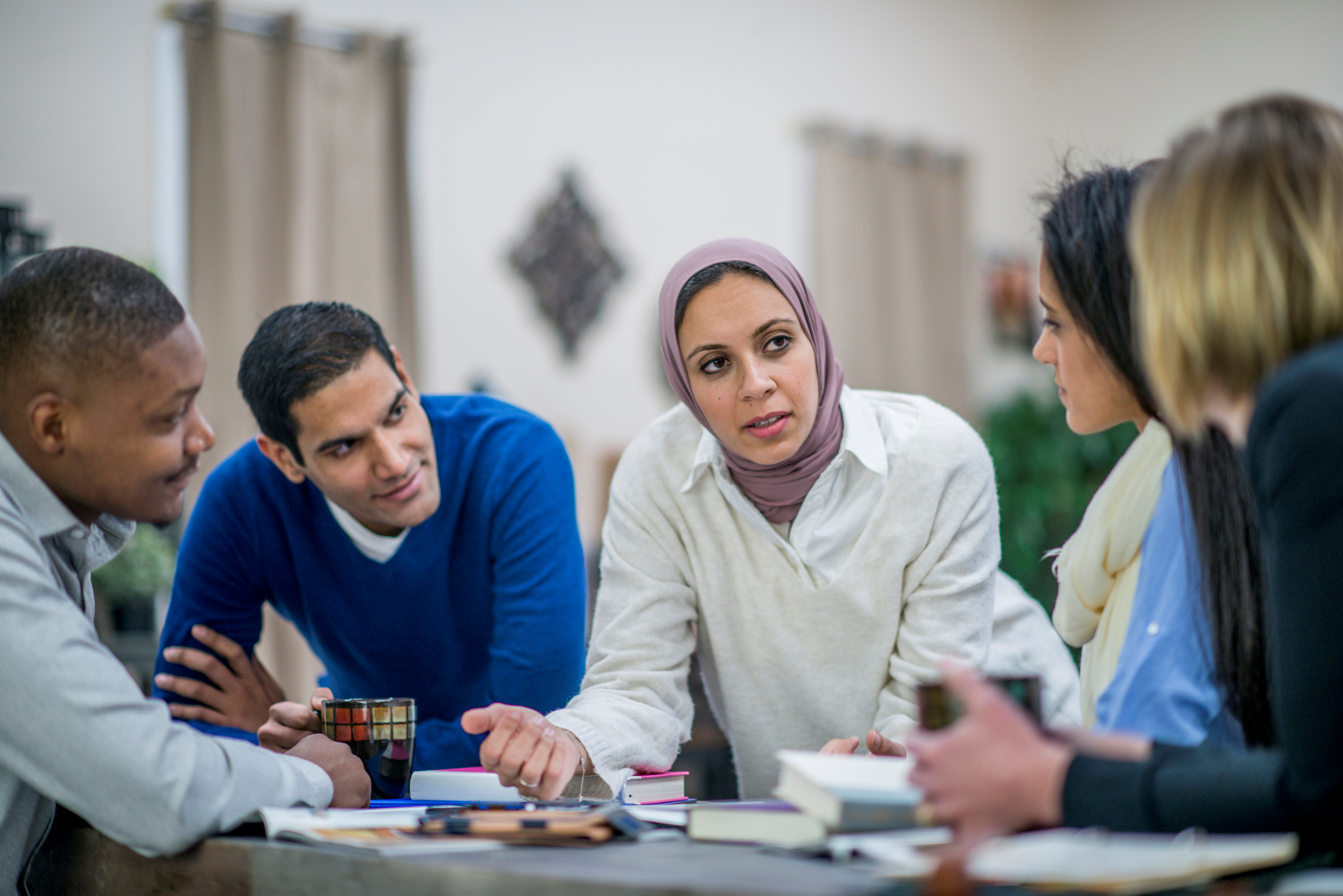 Security Orientations/Inductions
Approach - organisation’s approach to security, its risk profile and overall attitude to risk.
Policy - organisation’s security policy and key requirements.
SRM Structure - roles and responsibilities for security within the organisation.
Individual Responsibility - individual’s responsibility and right to say ‘no’ if they feel insecure.
Travel & Movements - security and communication requirements for staff while traveling. 
Office Security - security and safety measures in place at the office. 
Emergency Procedures - how to respond and who to contact in an emergency.
Incident Reporting - what incidents should be reported and the procedures involved.
Security Briefings
Current Situation - overview of the current security and safety situation.
Security Risks - main threats to staff, recent incidents and how to avoid them or respond.
Health & Safety - main natural hazards and health risks in the country or certain areas.
Personal Conduct & Behaviour - important local laws, cultural norms, and behaviour expected. 
Travel & Movements - documents required for travel, the authorisation process and any movement restrictions within the country or certain areas (curfews, no-go areas).
Communications - systems used to maintain contact with staff and any restrictions.
Accommodation - overview of the facilities and key security or safety measures in place.
Key Contacts - essential contact information and to whom incidents or problems should be reported.